Управление образования администрации г. КемеровоМБОУ «СОШ № 90»
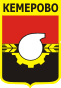 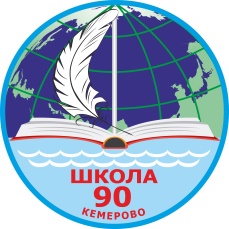 Опыт передачи неиспользованного оборудования, полученного в рамках государственной программы «Доступная среда», 
в образовательные организации


Докладчик:
Литасова Ю.В., директор
1
Управление образования администрации г. КемеровоМБОУ «СОШ № 90»
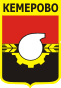 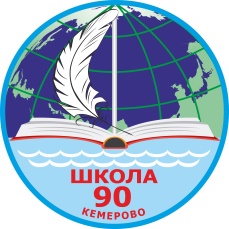 Государственная программа РФ «Доступная среда»: 

ОУ №№ 5, 14, 20, 22, 23, 33, 35, 39, 44, 49, 55, 65, 74, 77, 90, 94, 98
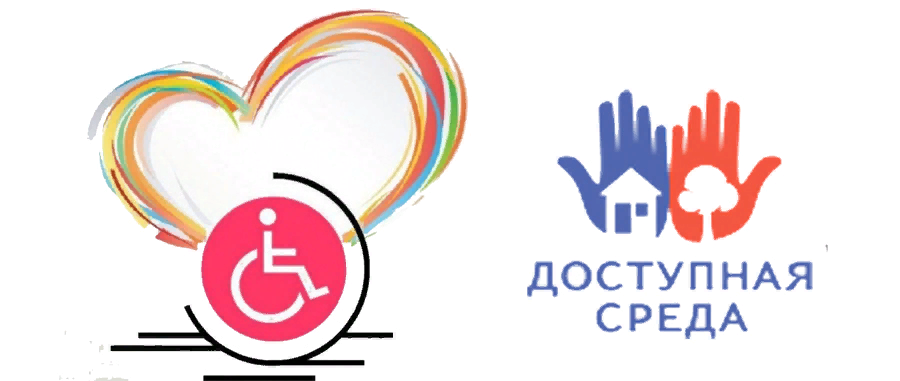 2
3
Управление образования администрации г. КемеровоМБОУ «СОШ № 90»
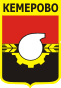 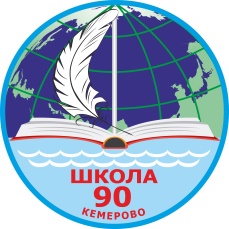 Письмо Министерства образования и науки РФ 
от 01.12.2016 № ВК-2751/07 
«О направлении методических рекомендаций»
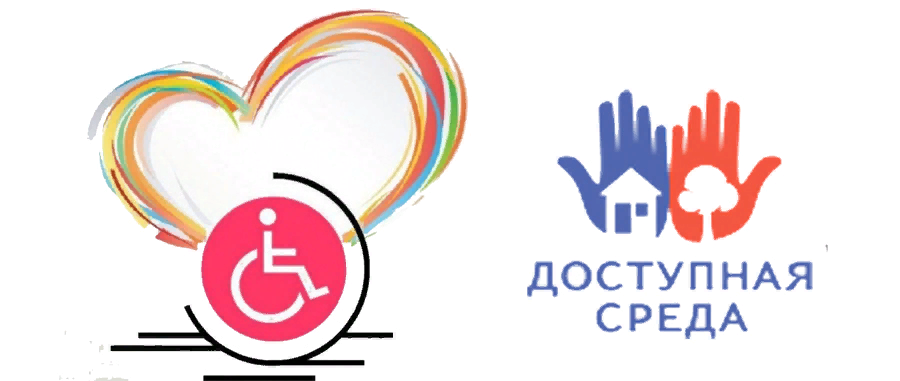 4
Управление образования администрации г. КемеровоМБОУ «СОШ № 90»
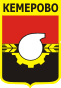 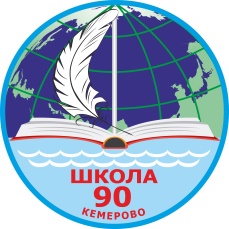 Алгоритм работы:

1. Запрос управления образования в передающие образовательные учреждения перечня неиспользуемого оборудования
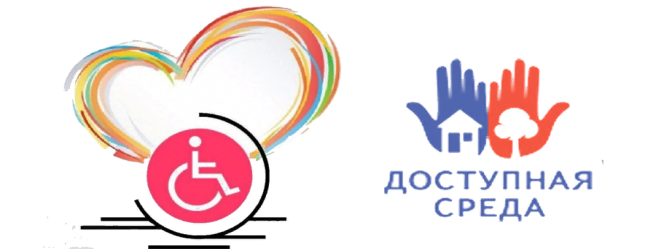 5
Управление образования администрации г. КемеровоМБОУ «СОШ № 90»
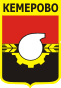 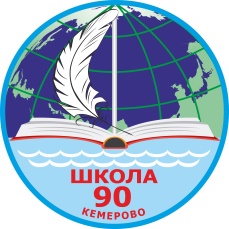 Алгоритм работы:

2. Представление перечня оборудования принимающим образовательным учреждениям.

3. Проведение внеочередной инвентаризации.

4. Осмотр принимающими ОУ оборудования.
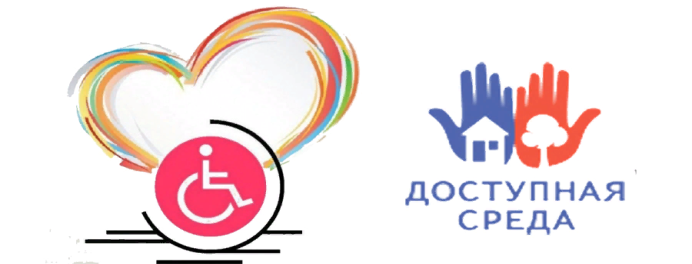 6
Управление образования администрации г. КемеровоМБОУ «СОШ № 90»
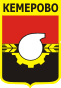 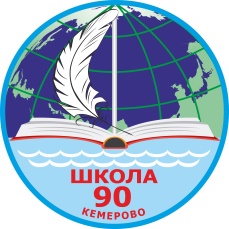 Алгоритм работы:

5. Составление ходатайства о разрешении передачи основных средств, находящихся в оперативном управлении передающего ОУ
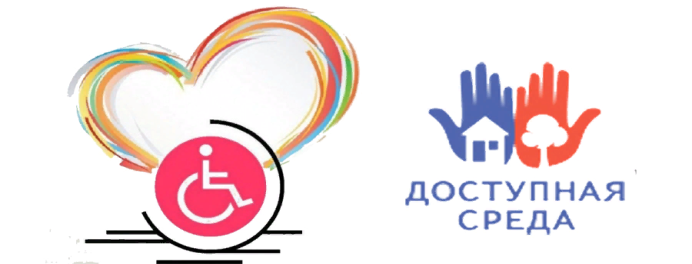 7
Управление образования администрации г. КемеровоМБОУ «СОШ № 90»
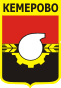 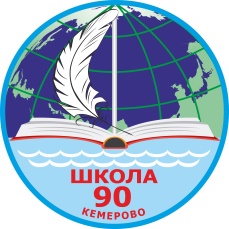 Алгоритм работы:

6. Издание приказа по управлению образования «О передаче основных средств»
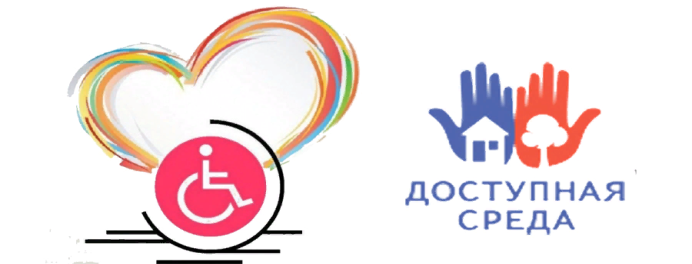 8
Управление образования администрации г. КемеровоМБОУ «СОШ № 90»
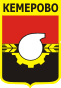 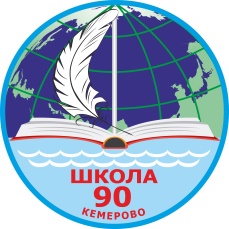 Алгоритм работы:

7. Решение Комитета по управлению муниципальным имуществом города Кемерово «О перераспределении муниципального имущества»
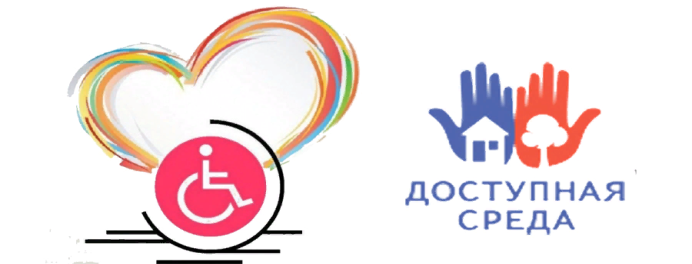 9
Управление образования администрации г. КемеровоМБОУ «СОШ № 90»
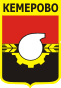 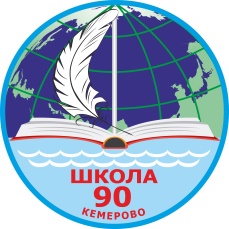 Алгоритм работы:

8. Подписание Акта о приеме-передаче объектов нефинансовых активов.

9. Передача оборудования.
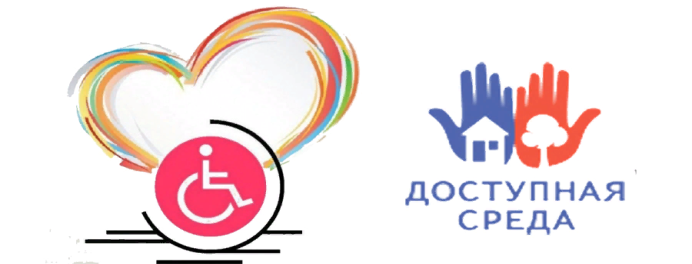 10
Муниципальное бюджетное 
общеобразовательное учреждение            
 «Средняя общеобразовательная школа № 90»
 г. Кемерово, ул. Космическая, 31 
8 (3842) 38-55-75 
scoll-90@mail.ru
school-90.ucoz.net
Instagram: scoll90
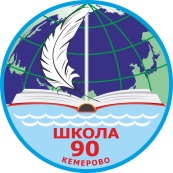 11